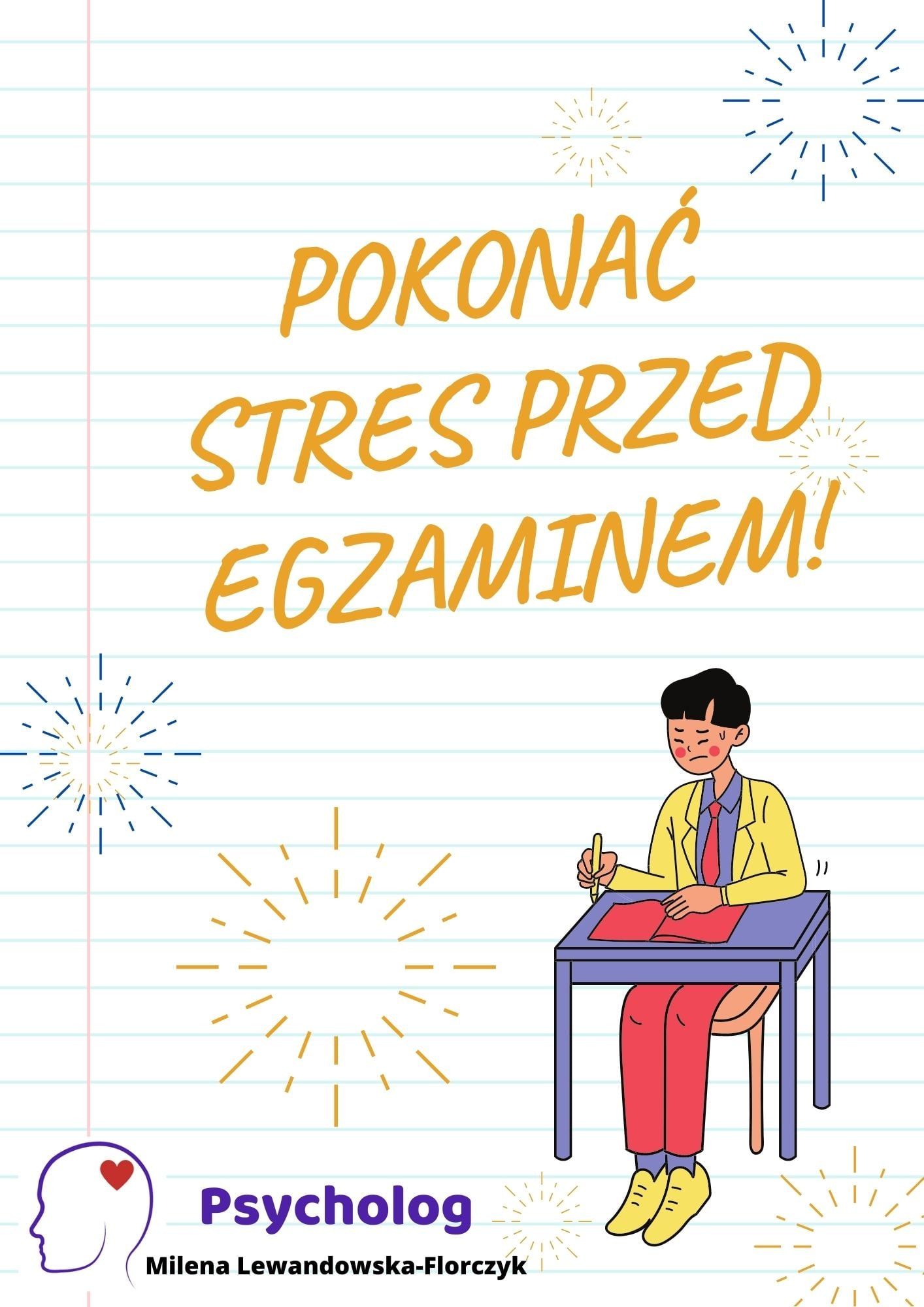 Ósmoklasisto!
Przed Tobą ważny egzamin. 
Oto kilka rad, jak pokonać pojawiający się przed nim stres. Powodzenia!
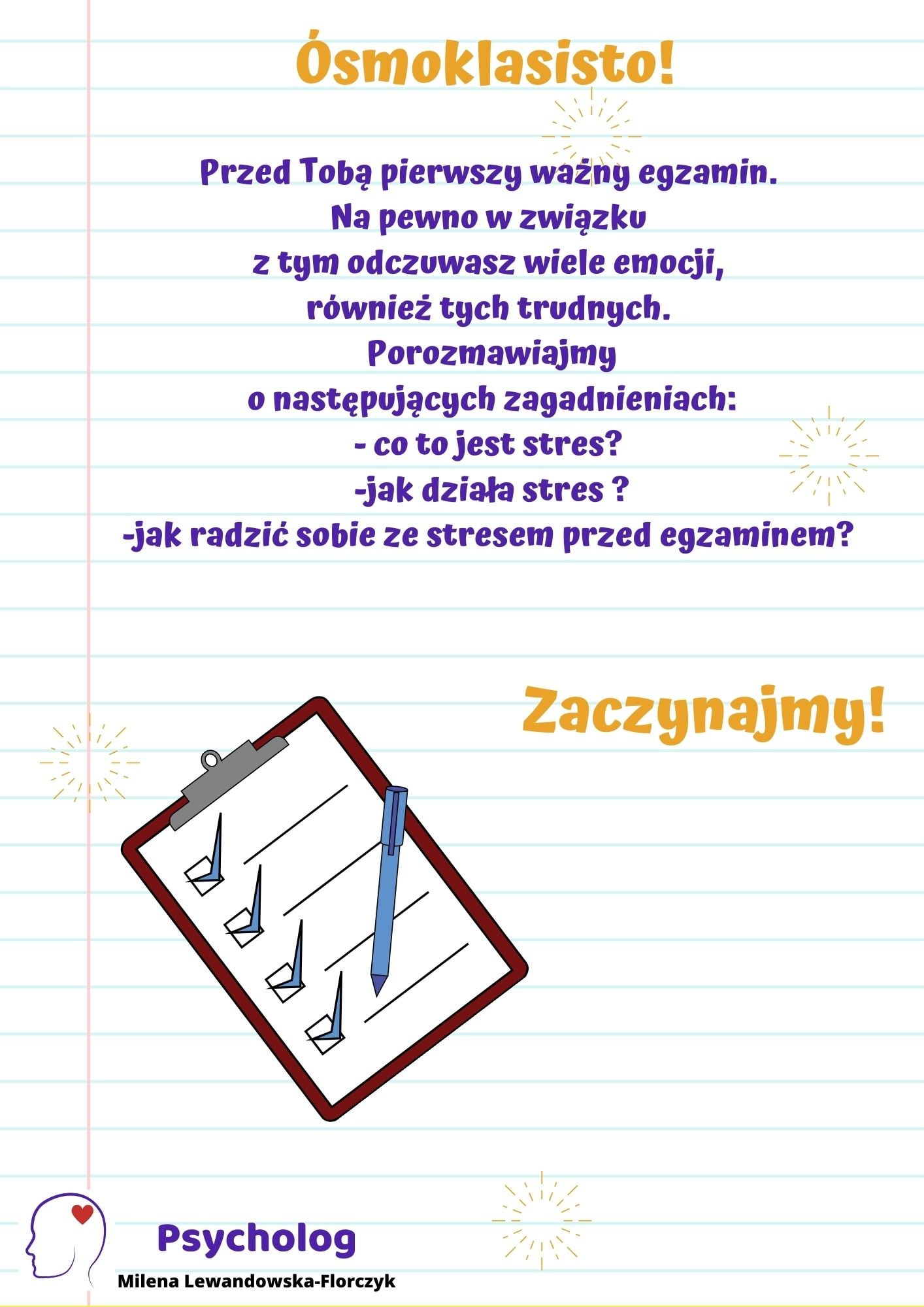 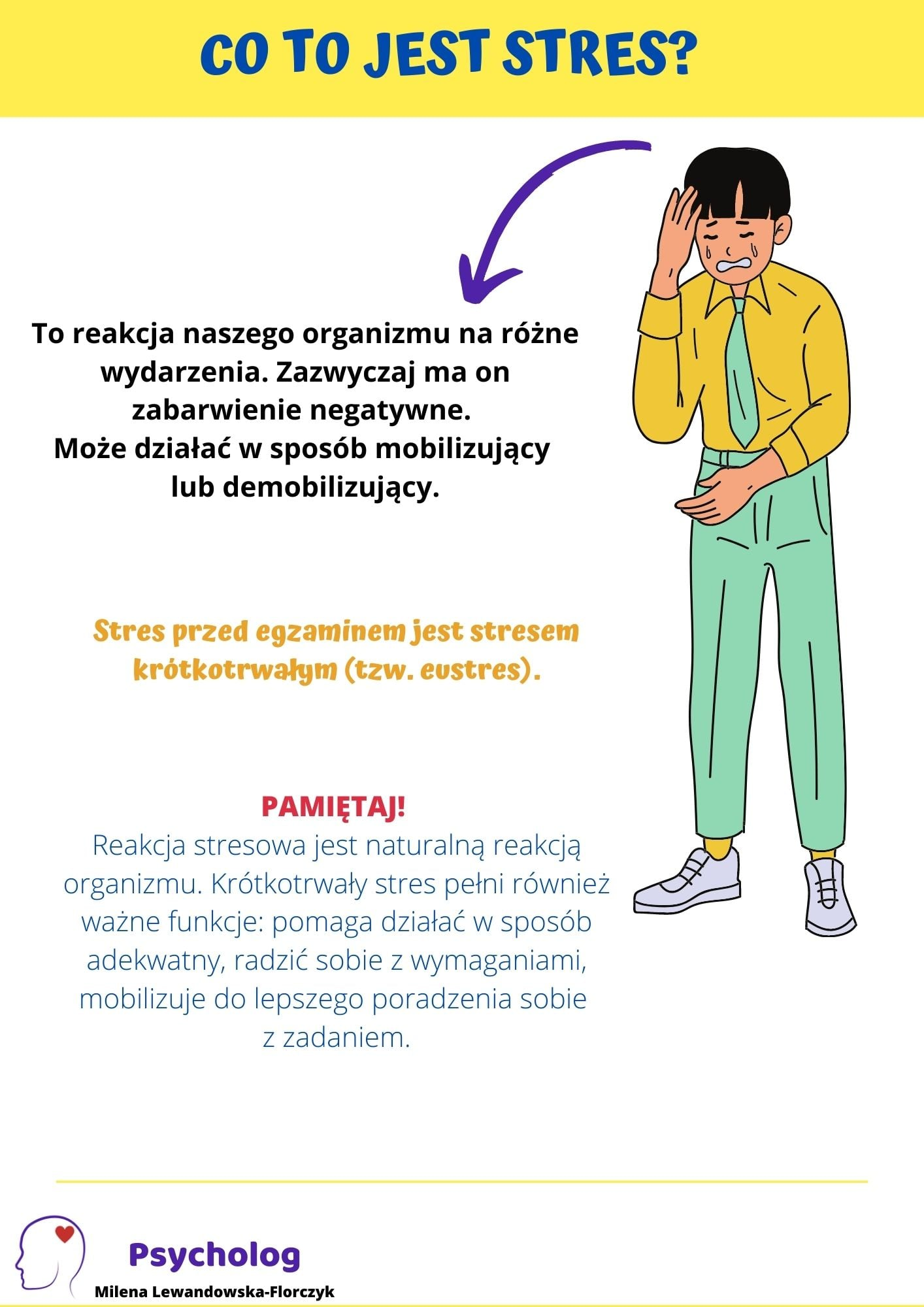 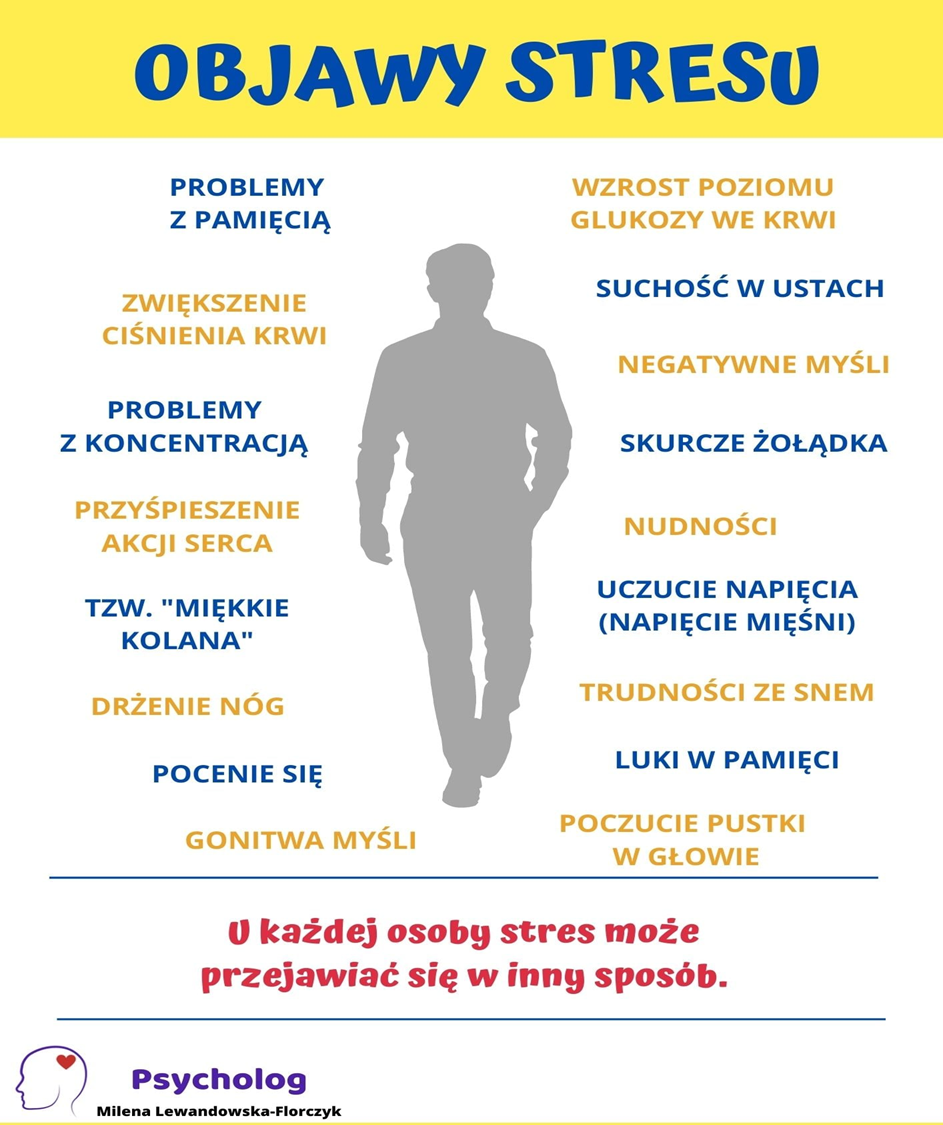 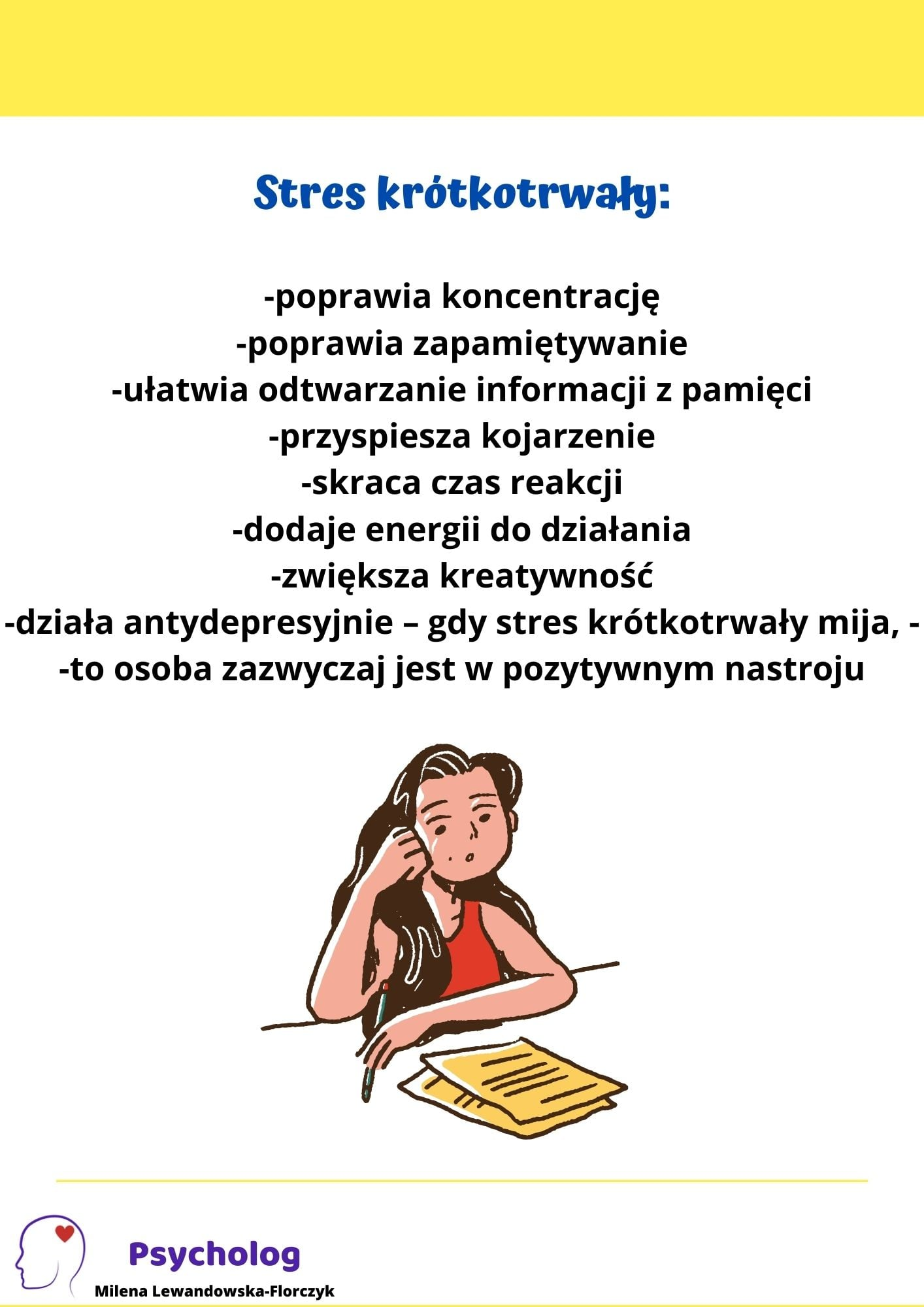 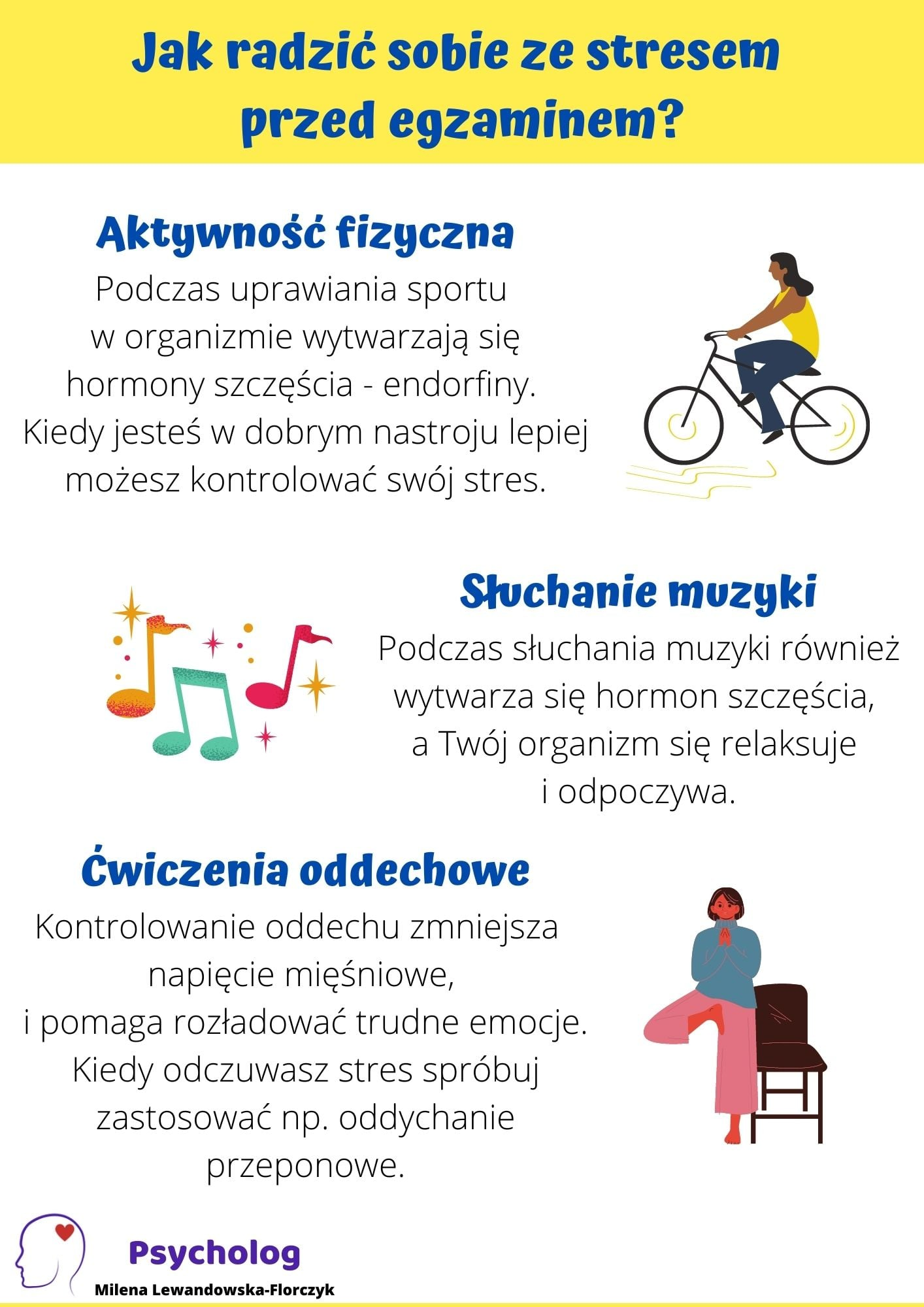 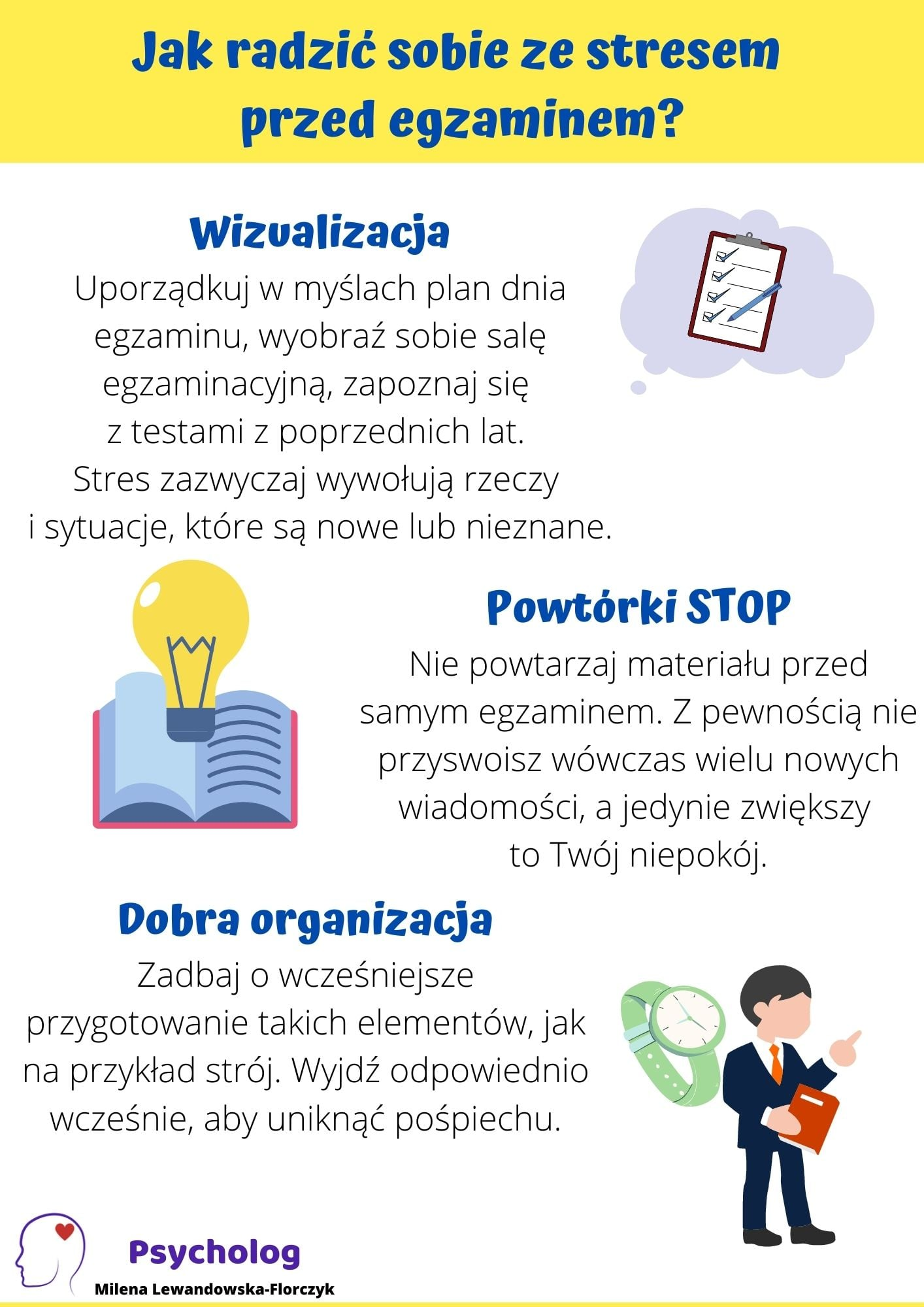 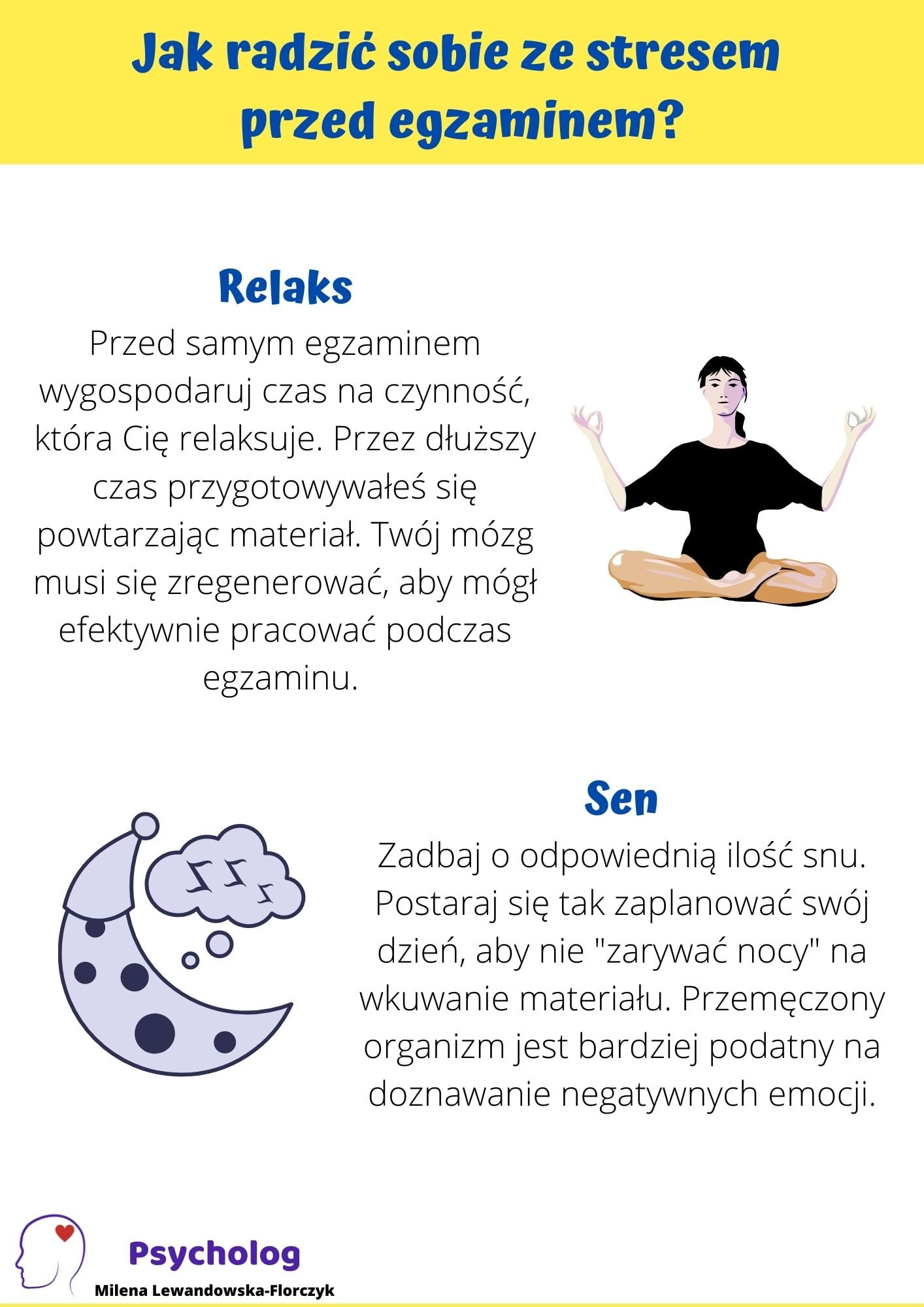 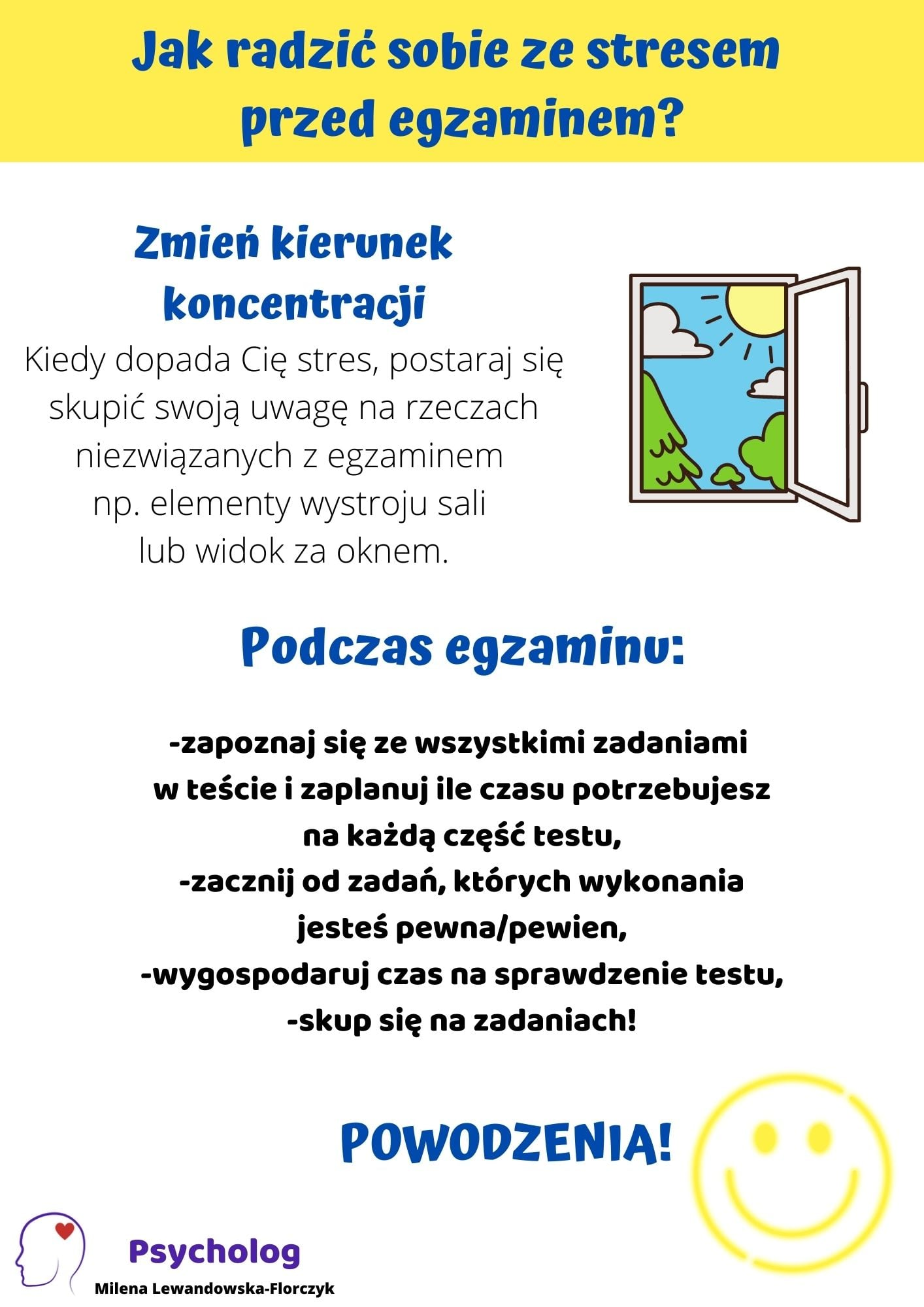 POWODZENIA!
Przygotowała Aneta Moryń  na podstawie opracowania psychologa                               Mileny Lewandowskiej-Florczyk